Инструкция на получение государственной  услуги «Прием экзаменов на право управления самоходными машинами и выдача удостоверений» через Единый Портал Государственных услуг (ЕПГУ).
Для получения услуги через ЕПГУ необходимо:
Зарегистрироваться на «Едином Портале Государственных Услуг»;

Заполнить личные данные;

Подтвердить учетную запись.
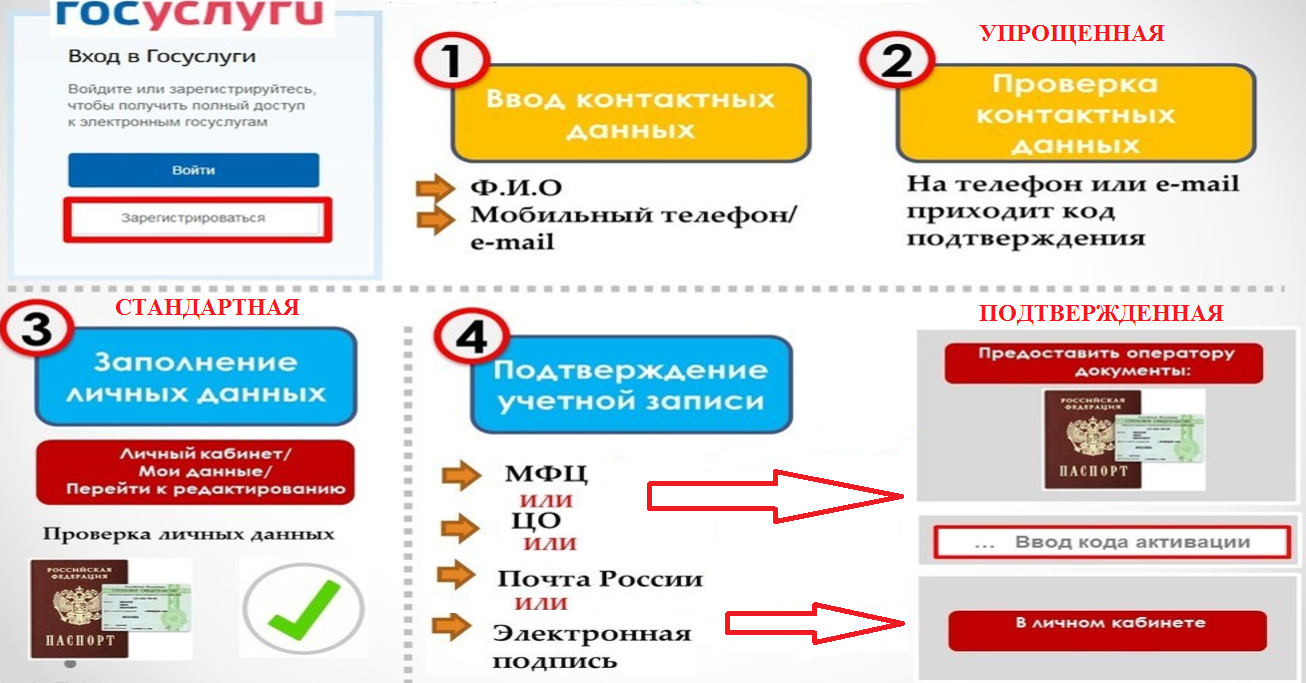 После прохождения процедуры регистрации: 
переходим по ссылке: https://www.gosuslugi.ru/52247/4 
и нажимаем «Получить услугу»
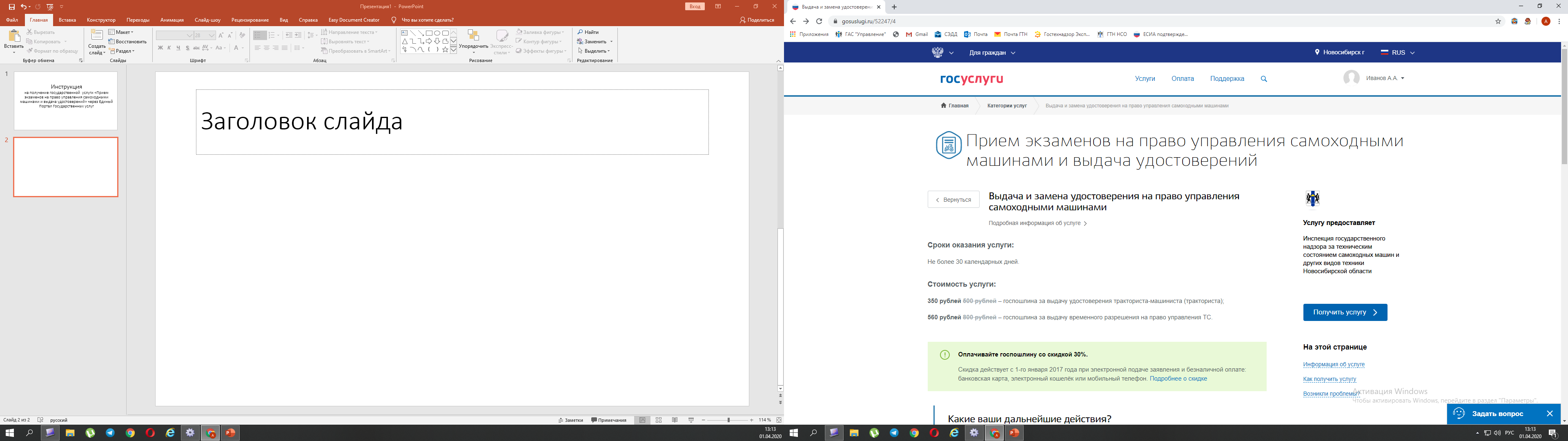 Заполняем обязательные поля для ввода
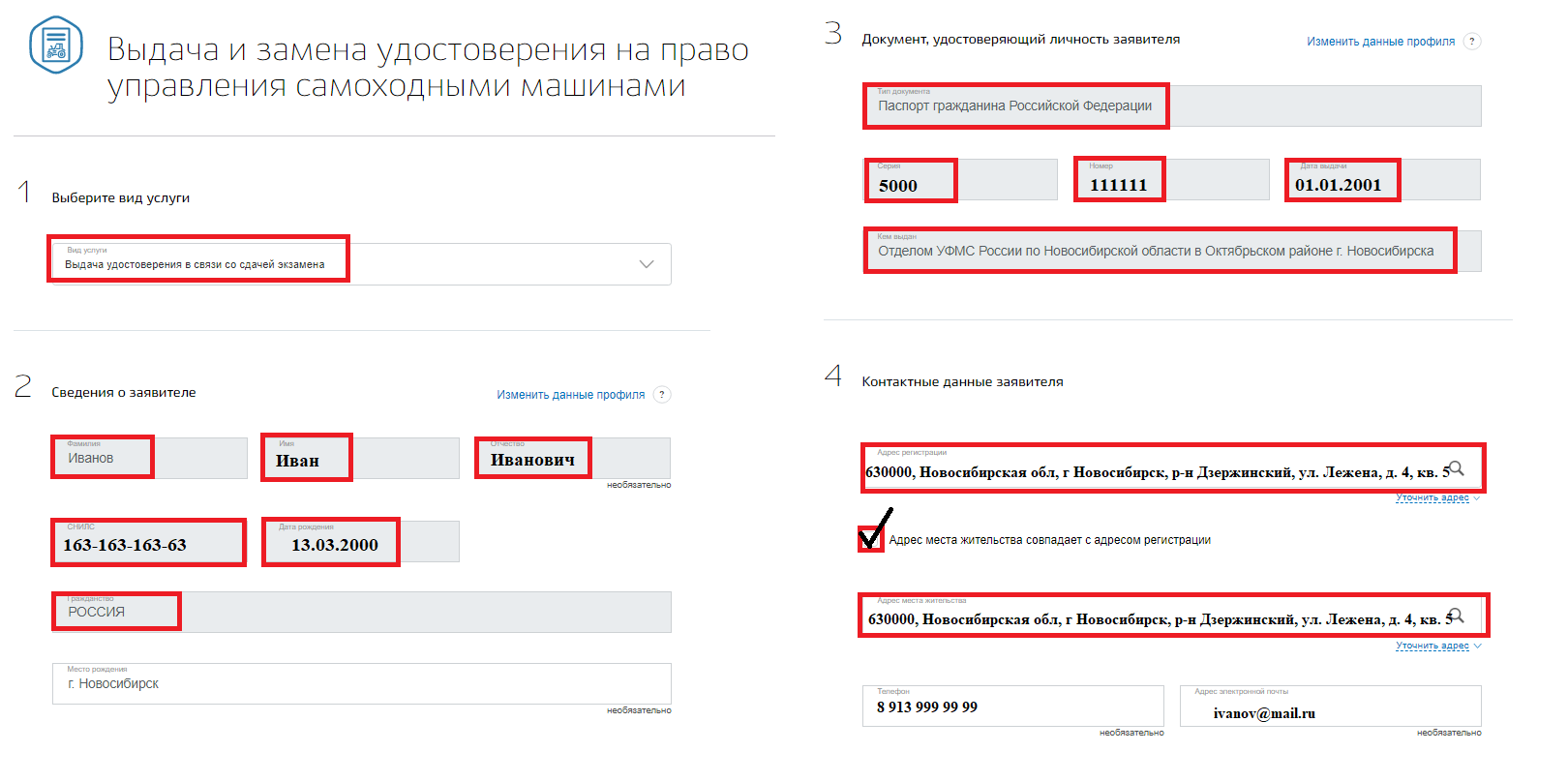 Заполняем обязательные поля для ввода
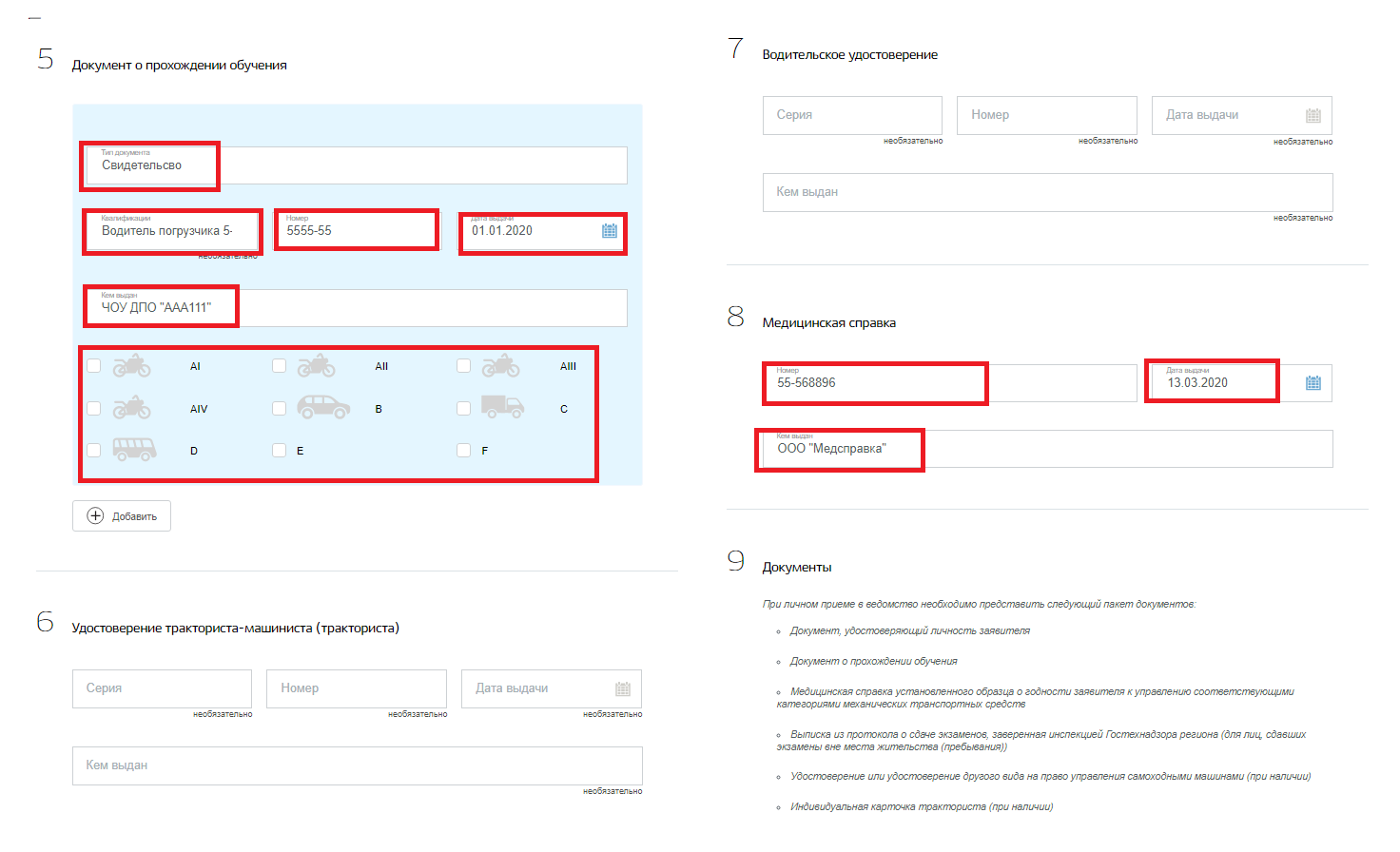 Выбираем отделение Инспекции и время для записи, после чего нажимаем на кнопку «Подать заявление».
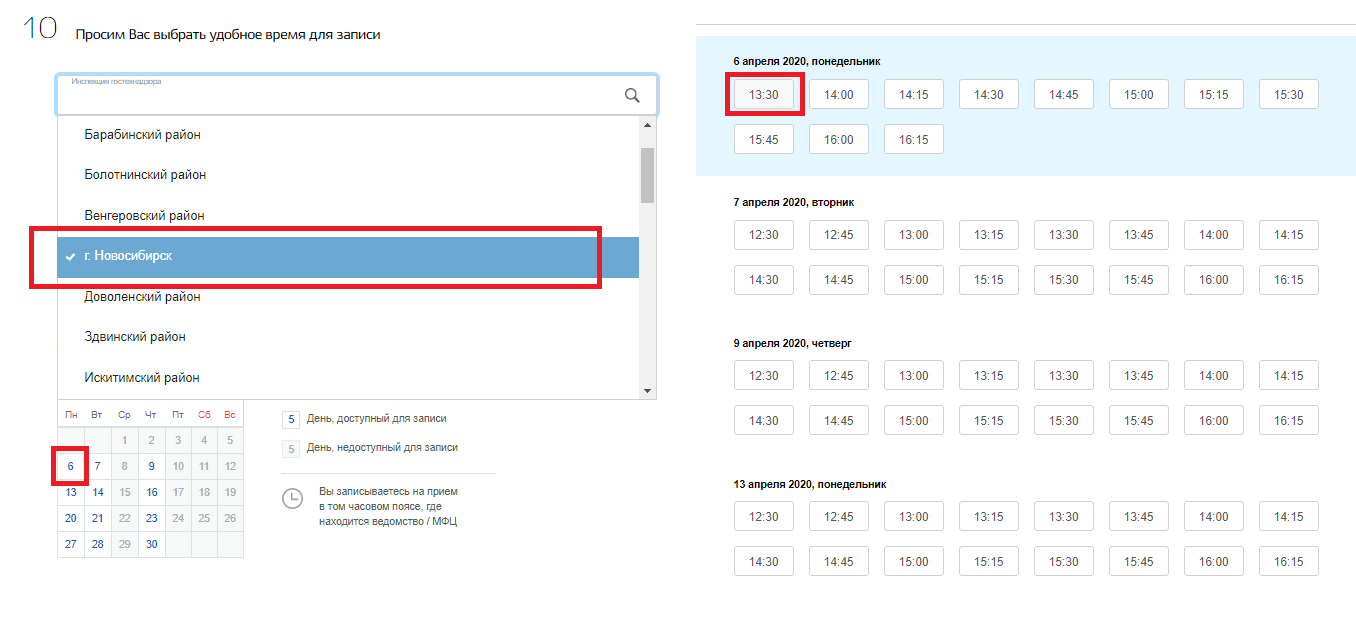 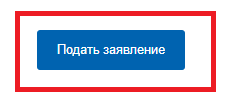